Дыхательная гимнастика
Составил : Цацина Ю. А
Особенности дыхания детей
Дыхательная система детей несовершенна, и чем меньше ребенок, тем уже все дыхательные пути, а слизистая оболочка, их выстилающая, очень нежная, легко воспаляющаяся, даже под действием частиц пыли; при этом и без того узкие ходы становятся еще уже, и ребенку становится трудно дышать. 
Жизненная емкость легких тем меньше, чем меньше ребенок, а потребность в кислороде велика, поэтому ребенок часто и поверхностно дышит. Вот почему в комплекс физкультурно-оздоровительных упражнений необходимо включать дыхательную гимнастику.
Задачи дыхательной гимнастики
-повышение общего жизненного тонуса ребенка и сопротивляемости, закаленности и устойчивости его организма к заболеваниям дыхательной системы; 
При составлении комплексов дыхательной гимнастики  учитывалось:
-эффективность каждого упражнения для закаливания и оздоровления детей в условиях дошкольного учреждения;
-доступную степень сложности упражнений для детей разного возраста;
-степень влияния упражнений на укрепление дыхательной мускулатуры.
Техника выполнения дыхательных          			упражнений.
В основу методики проведения занятий положено применение специальных статических и динамических дыхательных упражнений. Основу дыхательных упражнений составляет упражнение с удлиненным и усиленным выдохом на фоне общеукрепляющих и общеразвивающих физических упражнений. Этого можно достичь с произнесением гласных звуков (а-а-а, у-у-у, о-о-о) шипящих согласных (ж и ш) и сочетаний звуков (ах, ух, уф). Эти дыхательные упражнения желательно проводить в игровой форме (жужжит пчела, гудит самолет, стучат колеса поезда и т. д.). 
Помещение, в котором находится ребенок, всегда должно быть хорошо проветрено: в чистом воздухе меньше микробов, уменьшается риск заболевания.
Занятия рекомендуется проводить в облегченной одежде, при температуре воздуха не выше 17-20  градусов. Продолжительность занятий  от 10-12 до 30 минут в зависимости от возраста детей и периодичности занятий. Занятия могут проводиться педагогом, инструктором, воспитателем или медицинским работником дошкольного учреждения.
Нагрузка постепенно увеличивается за счет увеличения числа повторений и усложнения упражнений.
Три комплекса дыхательной гимнастики
Все три комплекса связаны между собой по степени увеличения физической нагрузки на определенные мышцы дыхательной системы и по технике выполнения.
В первом комплексе больше внимания уделяется типам дыхания - успокаивающе-восстановляющему и очистительному (упражнения выполняются без особого напряжения мышц).
Второй комплекс направлен на укрепление носоглотки, верхних дыхательных путей и легких с напряжением тонуса определенных групп мышц.
Третий комплекс в основном направлен на укрепление мышечного тонуса всей дыхательной системы.
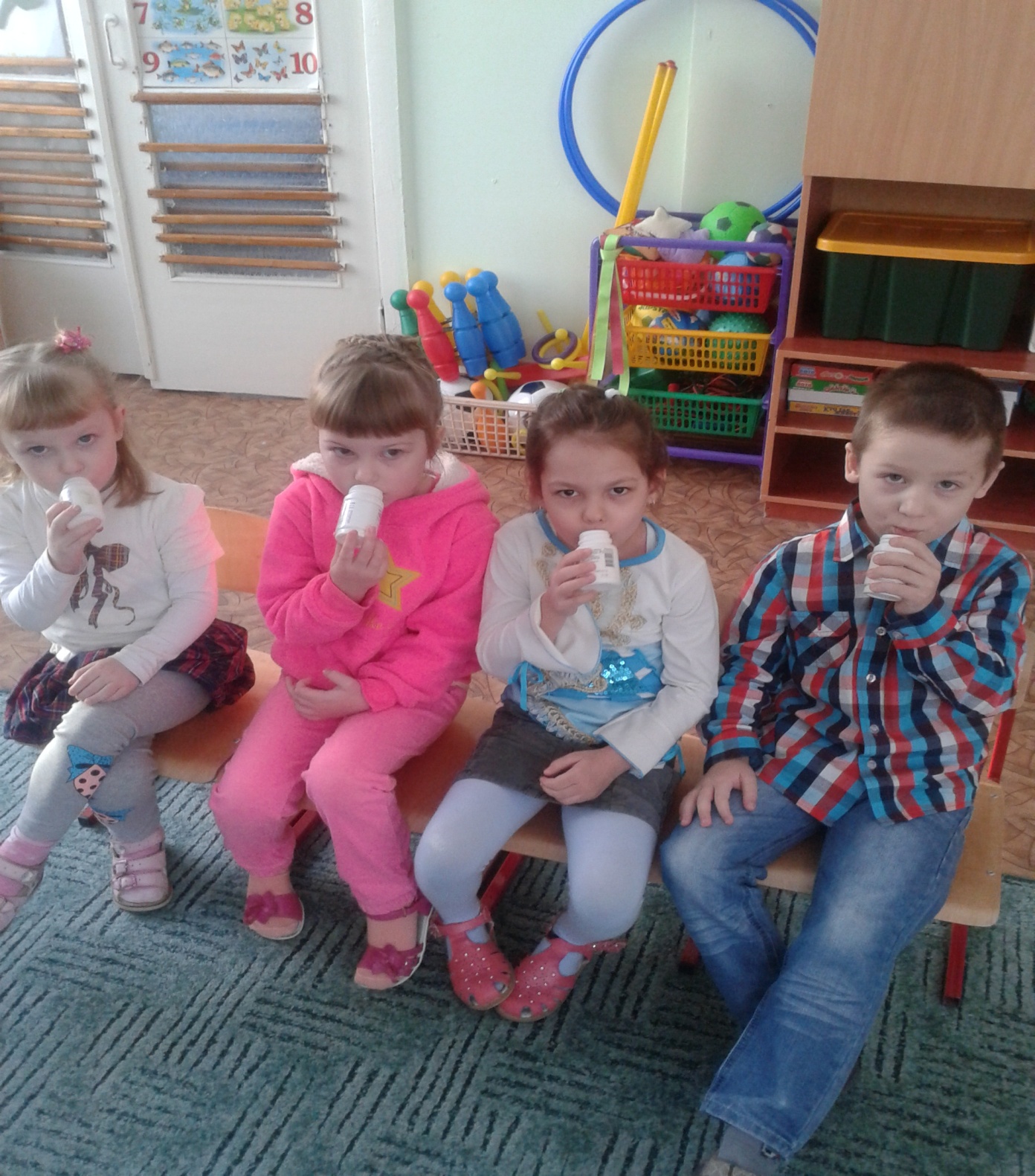 Выполнение упражнения «Погудим»  

Цель: выработка длительного плавного ротового выдоха.
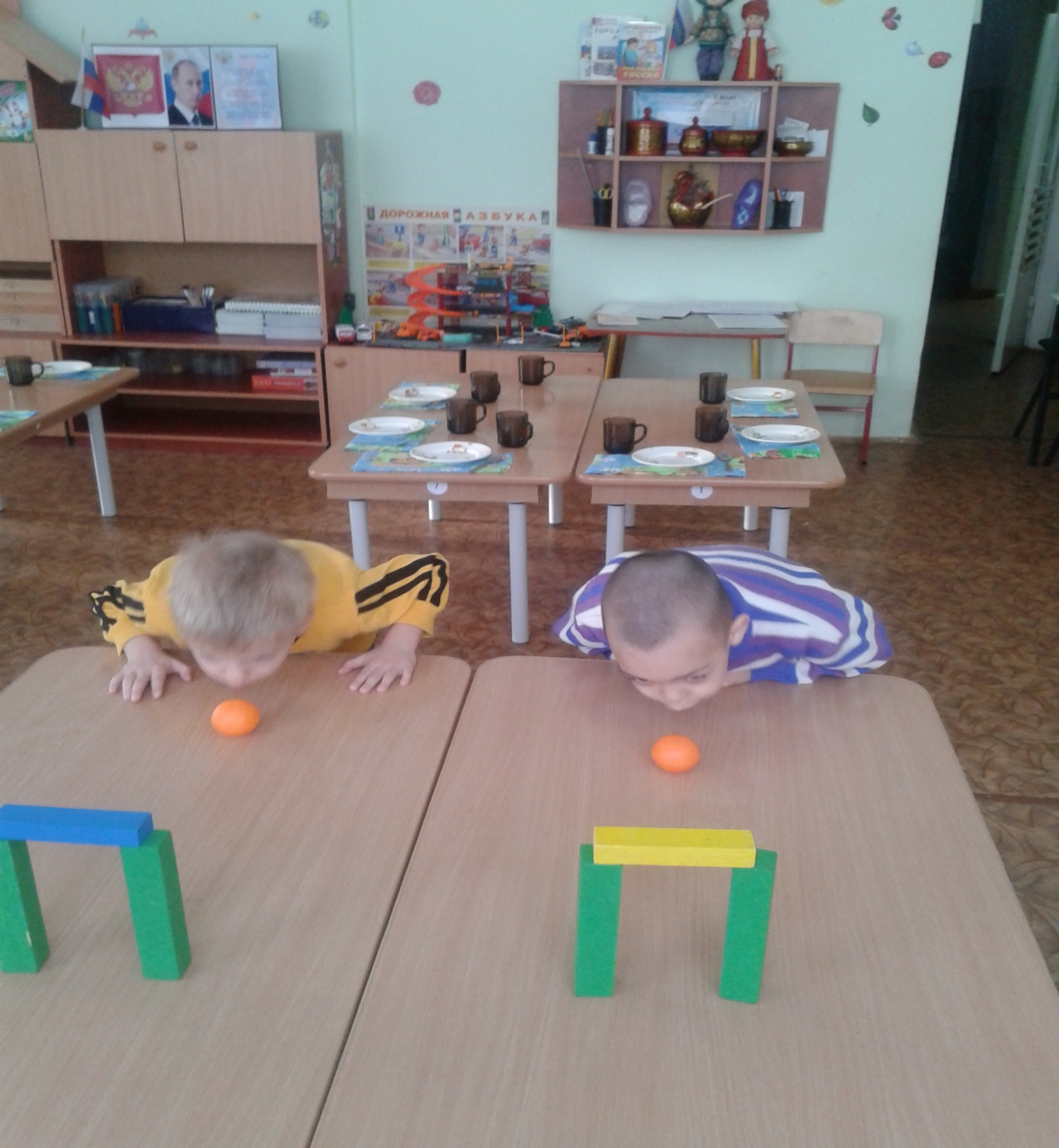 « Загони мяч в ворота». 
 
Цель: выработка длительного, сильного, целенаправленного выдоха, развитие глазомера.
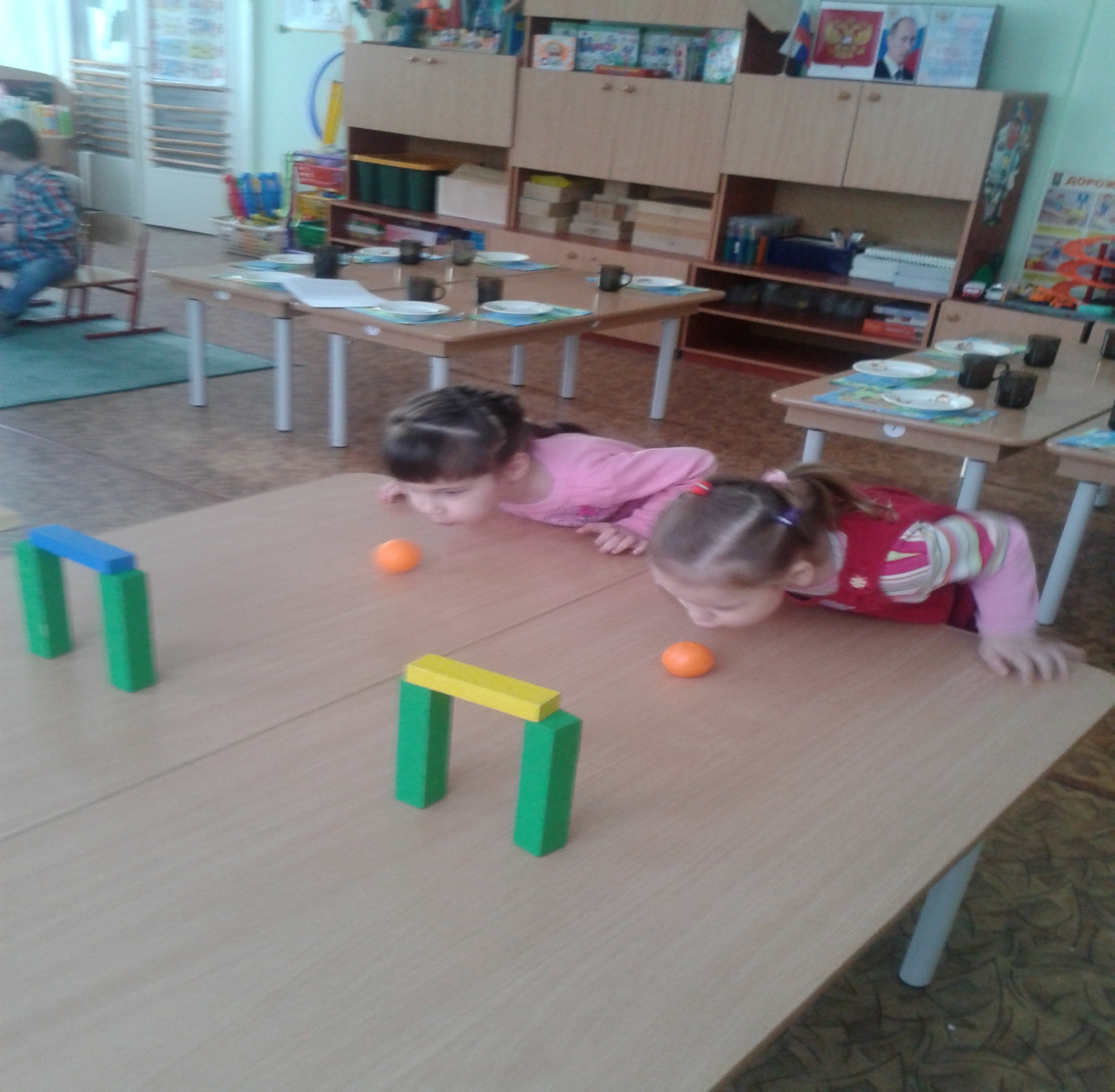 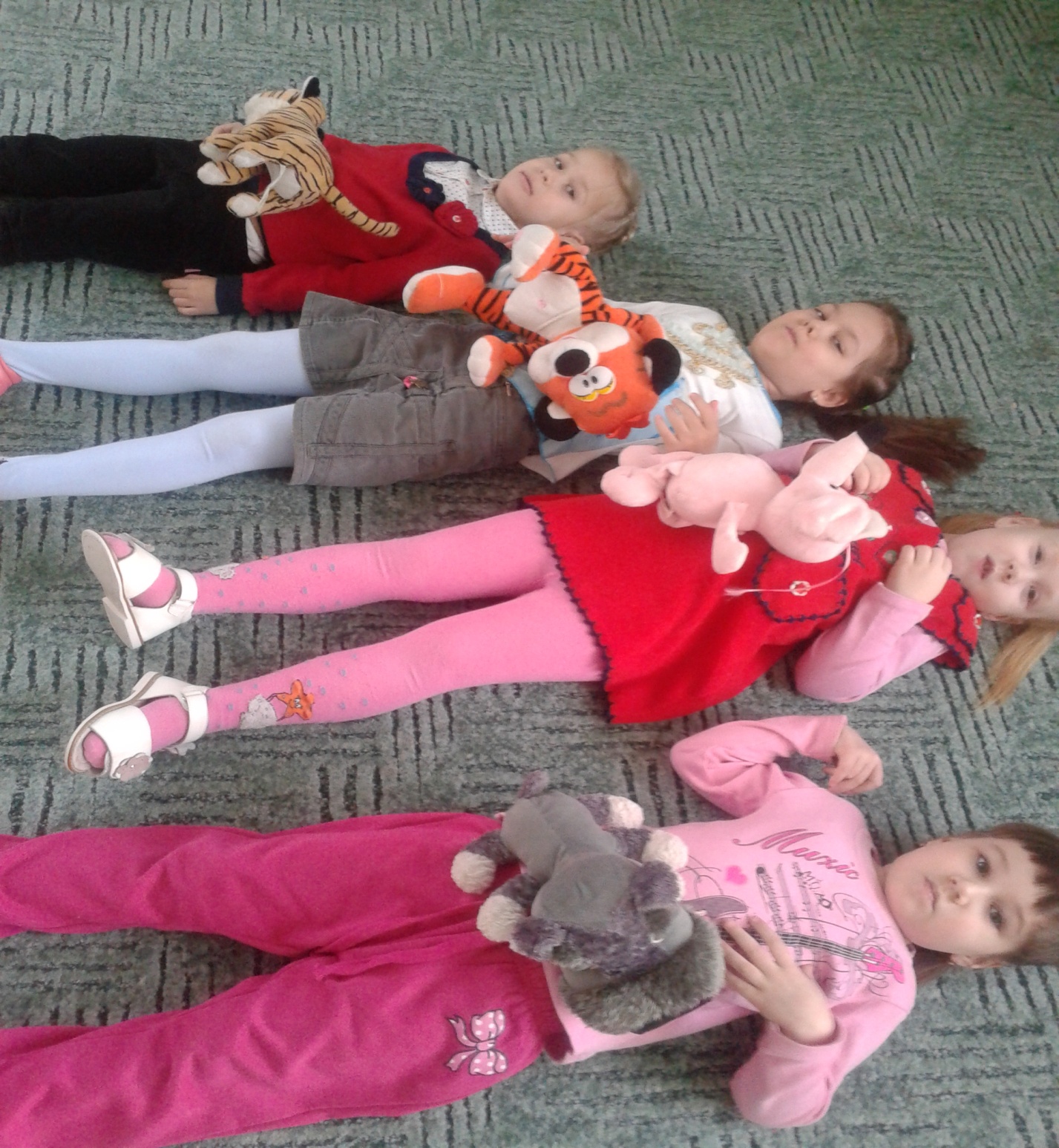 . «Поиграем животиками».  

Цель: формирование диафрагмального дыхания.
Спасибо за внимание